Welcome to EWRT 211 Winter 2019
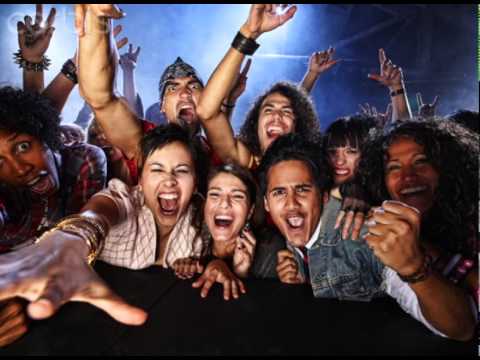 Make a Desk Name Tag
Use Markers, make very large, use first name you would like to be called.
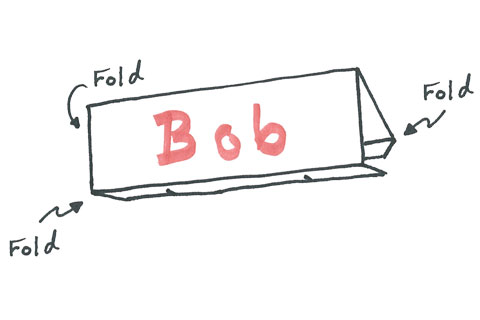 Who’s Here?
Attendance Sheet
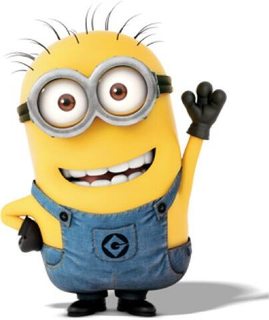 Syllabus
This is your lifeline to the class!
Everything you need to know about due dates, expectations, grading is on the syllabus.
Before you have a question, check the syllabus first, it’s probably answered there.
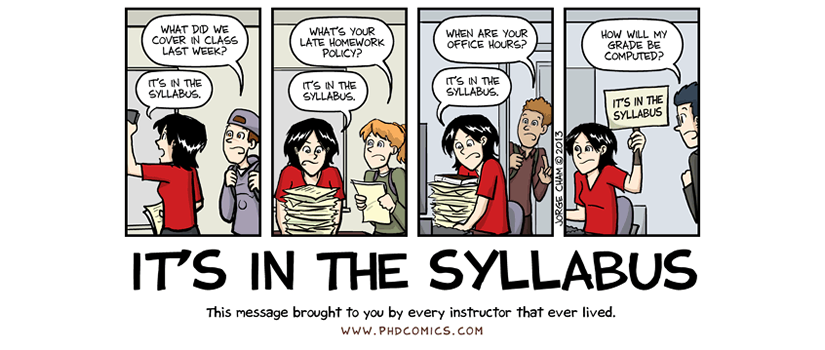 Candy Quiz
Let’s see how much you remembered!
Turn over syllabus
I’ll ask a question, raise your hand to answer. If you are correct, I’ll chuck you some chocolate.
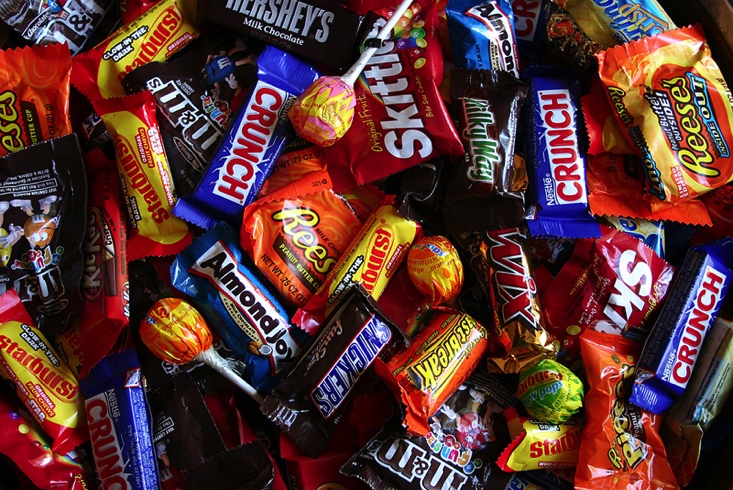 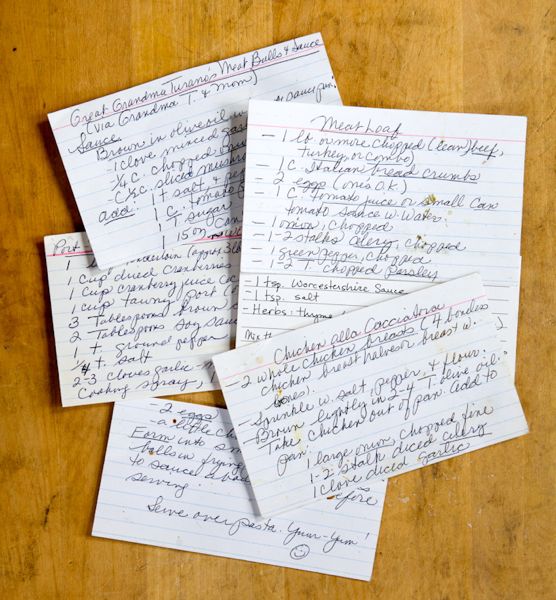 Index Cards
Let me know a bit about yourself
- Name (nicknames, special pronunciations, etc.)
- Contact Information – (e-mail, phone number)
- Previous English Class (If at De Anza, give instructor’s name)
- Strengths and Weaknesses in English
- Education and Career Goals
- Personal Interest/ Hobbies
- Work/Family/School Obligations
- Anything Else?
Ice Breaker
Theme for the ClassWho said, “Early to bed, early to rise, makes a man healthy, wealthy, and wise”?- Is the famous saying correct? Should we be still following the advice of an old, dead, white guy from the 18th Century?
Writing DiagnosticHealth
Free Write!
Directions: State whether you agree or disagree with the following statements. Then write a paragraph giving reasons, examples, and evidence why.
1. I would only date a healthy person.
2. Americans love fast food.
3. The drinking age should be 18.
4. Using a smart phone too much is unhealthy.